CZYSTE POWIETRZE – CZYSTA WODA
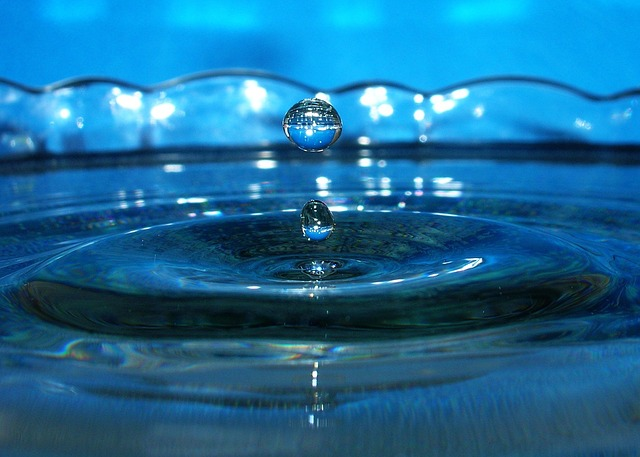 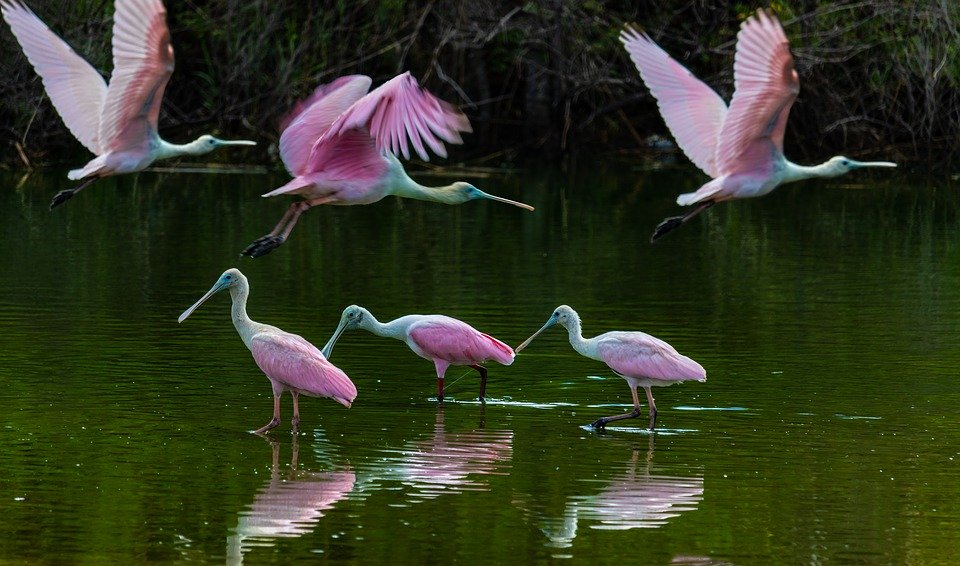 21 marca obchodziliśmy Pierwszy Dzień Wiosny. Dzisiaj ta piękna pora roku naprawdę cieszy nasze oczy różnymi barwami od soczystej zieleni traw i liści po kolorowe kwiaty drzew i krzewów.
Zachwycając się pięknem wiosennej przyrody, nie możemy zapominać o konieczności dbania o nią, dbania o nasze środowisko. W dniu 22 kwietnia, gdy obchodzimy Dzień Ziemi chcemy szczególnie zwrócić Waszą uwagę na konieczność zachowania czystości wód i powietrza. 
Zapraszamy do obejrzenia naszej prezentacji
WODA
Woda jest składnikiem organizmów żywych, występuje 
w strumieniach, rzekach, jeziorach, morzach, oceanach,
a także w atmosferze. Zużycie wody przez człowieka
ciągle się zwiększa, dlatego brakuje wody wysokiej klasy
czystości.
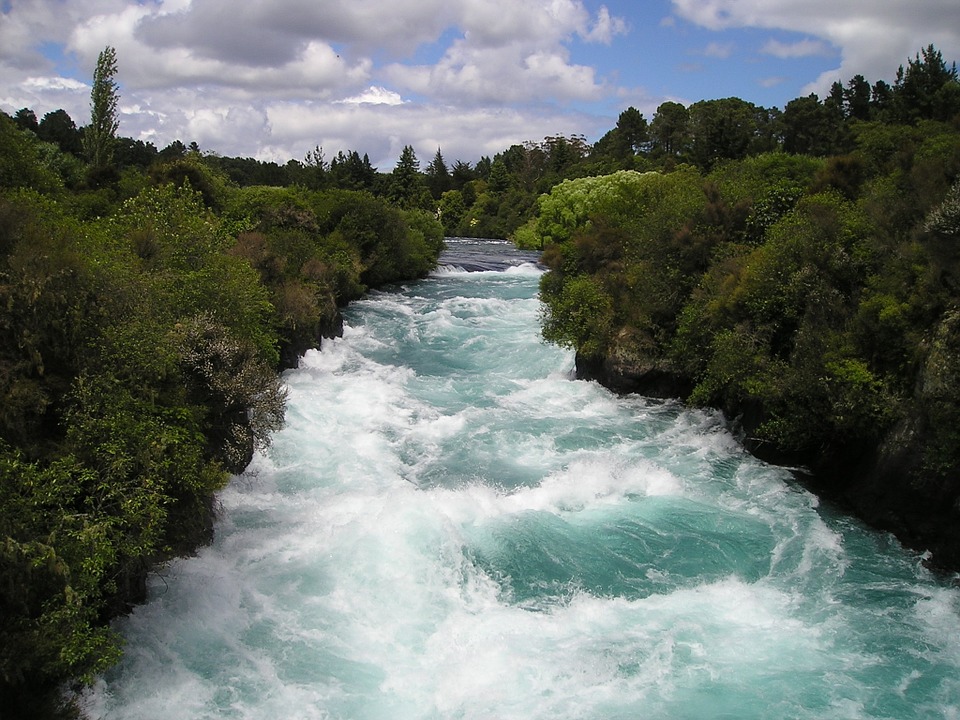 SKŁAD CHEMICZNY WODY
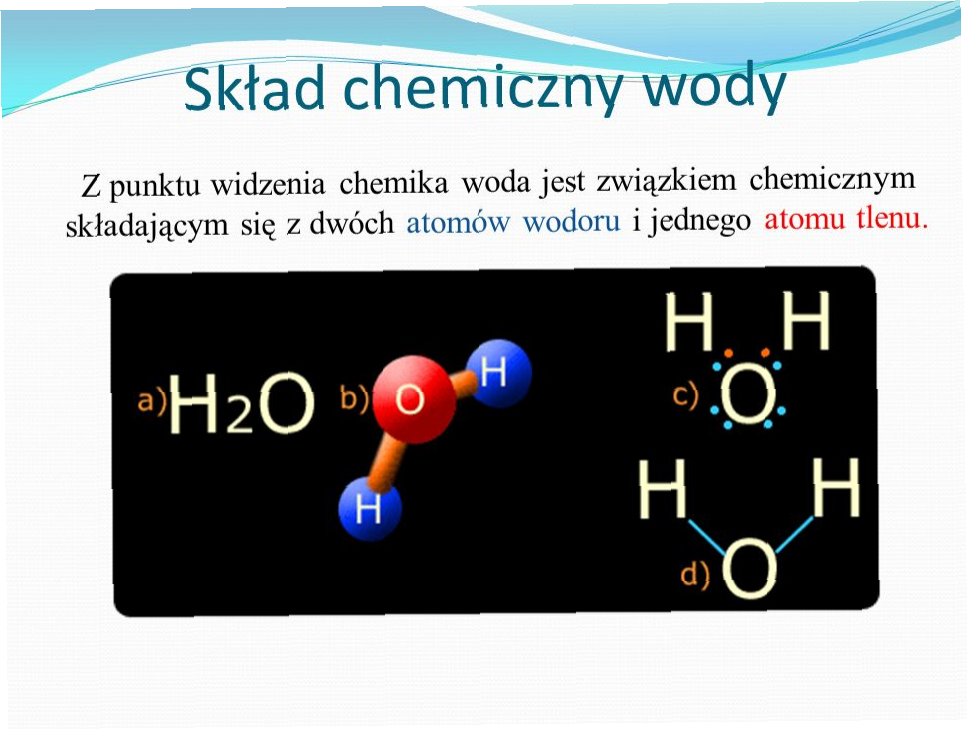 3 STANY SKUPIENIA WODY
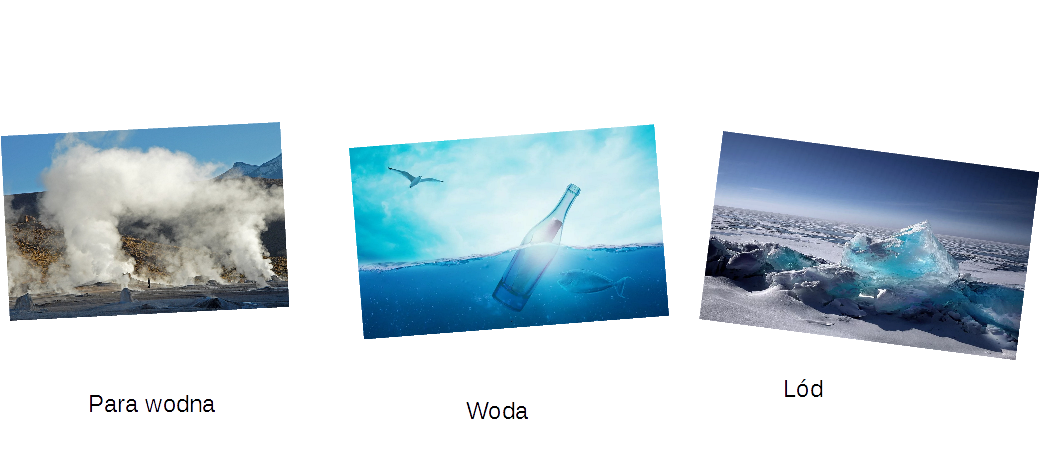 gazowy
ciekły
stały
WODA
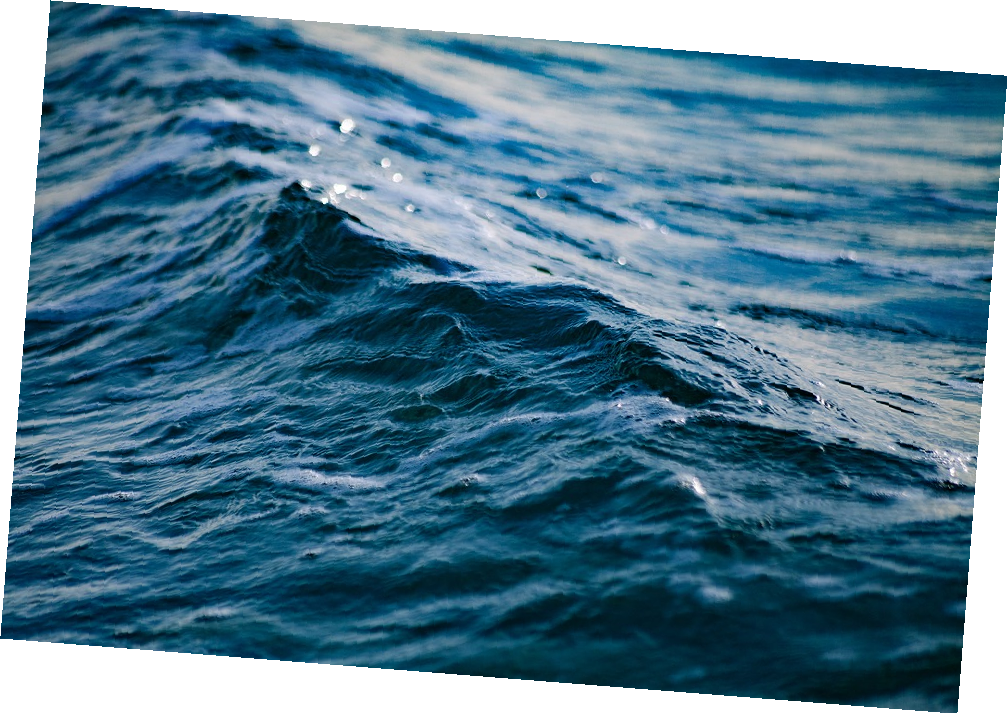 Woda pokrywa ponad 2/3 powierzchni Ziemi. Ok. 97% występującej wody jest „słona” tzn. zawiera dużo rozpuszczonych soli, głównie chlorku sodu. W naturalnej wodzie rozpuszczone są gazy atmosferyczne,z których w największym stężeniu znajduje się dwutlenek węgla.
WODA U CZŁOWIEKA
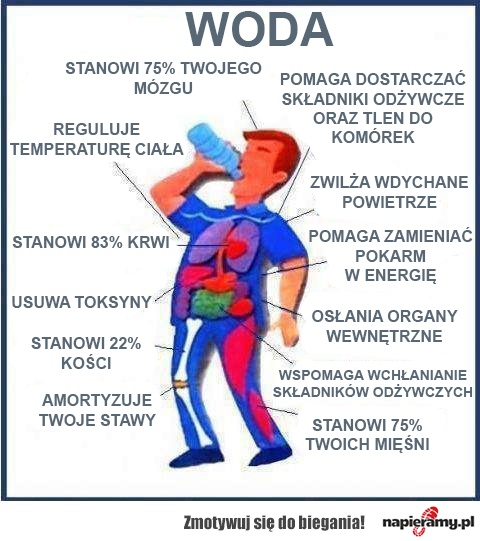 ZANIECZYSZCZENIA WÓD
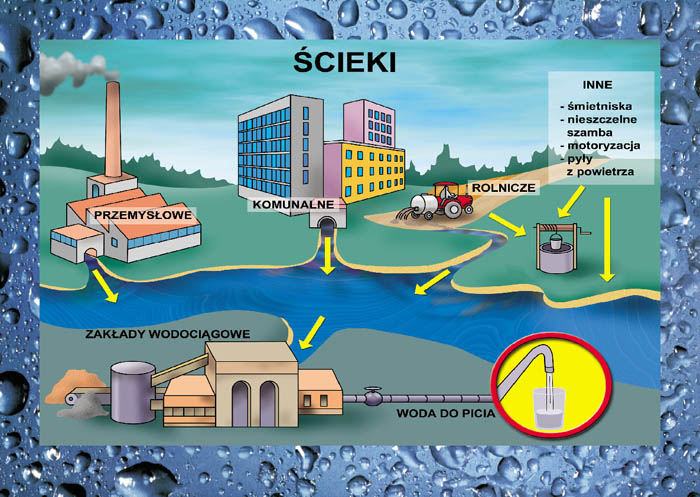 Wodę zanieczyszczoną nazywamy ściekami. 
Ścieki dzielimy na:
ścieki komunalne (domowe, odpady ze szpitali, pralni, restauracji,  łaźni)
ścieki przemysłowe (fabryki, zakłady pracy)
rolnicze (nawozy mineralne, chemiczne środki ochrony roślin, czyli opryski)
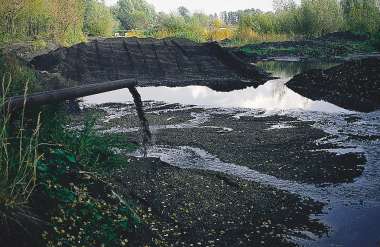 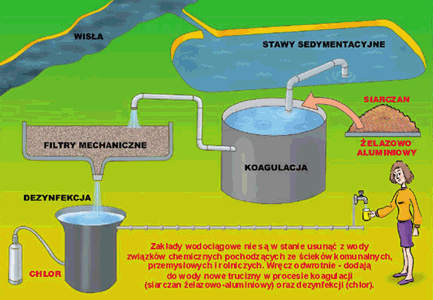 GŁÓWNE ZANIECZYSZCZENIA CHEMICZNE WÓD I ICH ŹRÓDŁA
Główne zanieczyszczenia chemiczne wód
Źródła chemiczne zanieczyszczeń
detergenty
gospodarstwa domowe, pralnie, myjnie, przemysł papierniczy, farbiarski, gumowy, szklarski, tekstylny, budownictwo
środki ochrony roślin - pestycydy, nawozy sztuczne (azotany, fosforany)
przemysł chemiczny, rolnictwo i leśnictwo
fenole
przemysł chemiczny, spożywczy, ścieki komunalne, rafinerie, koksownie, gazownie, garbiarnie
związki metali ciężkich (Hg, Cd, Cr, Mn, Cu, Fe)
transport samochodowy, ścieki przemysłowe, garbiarnie, metalurgia, górnictwo, hutnictwo
węglowodory aromatyczne
petrochemia, przemysł chemiczny
radioizotopy (radanu, strontu)
eksplozje jądrowe, przemysł zbrojeniowy, odpady, ścieki
cyjanki
galwanizernia
benzyna, nafta, olej, ropa naftowa, smary
komunikacja, transport samochodowy i wodny, awarie i katastrofy tankowców, platform wiertniczych, przemysł paliwowo-energetyczny
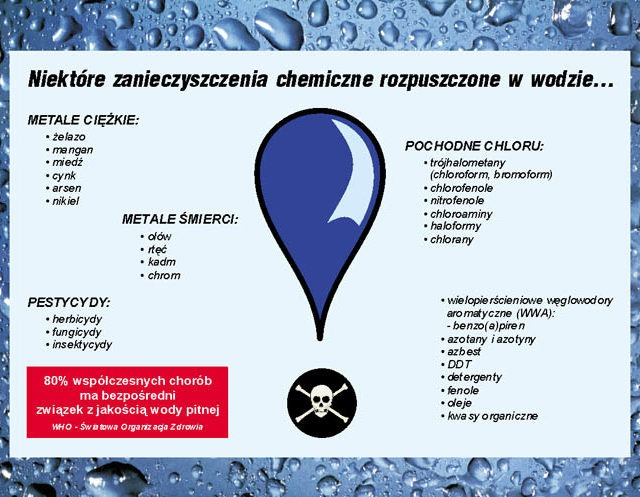 Zagrożenie dla człowieka, powodowane przez skażoną wodę, ma dwa aspekty:

 zagrożenie bezpośrednie spowodowane wprowadzeniem do organizmu wraz z wodą szkodliwych substancji,

 zagrożenie pośrednie, powodujące wymieranie roślin i zwierząt, nie tylko wodnych, ale też lądowych.
SKUTKI ZANIECZYSZCZEŃ WODY
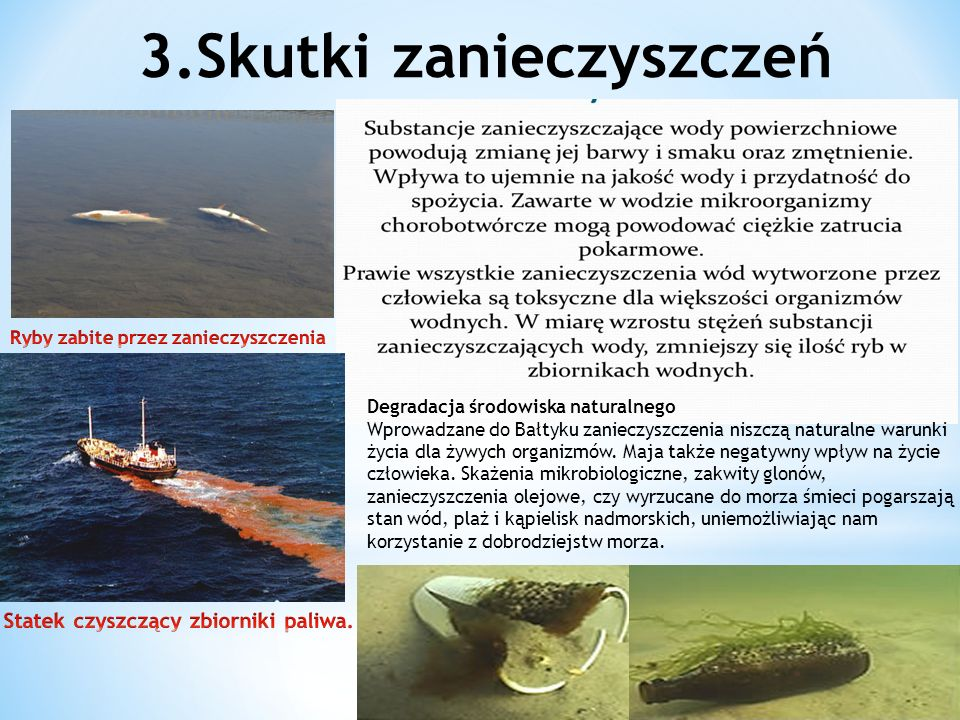 OCZYSZCZANIE I UZDATNIANIE WODY
Naturalna zdolność wód do samooczyszczania się polegająca na przemianie związków organicznych pod wpływem tlenu w nieorganiczne związki mineralne – mineralizacja – nie wystarcza do ich oczyszczania.
OCZYSZCZANIE I UZDATNIANIE WODY
Chemiczne metody oczyszczania wód polegają na przeprowadzeniu reakcji usuwających zanieczyszczenia, zobojętnianiu ich kwaśnego odczynu, a także chlorowaniu jej lub ozonowaniu w celach bakteriobójczych.
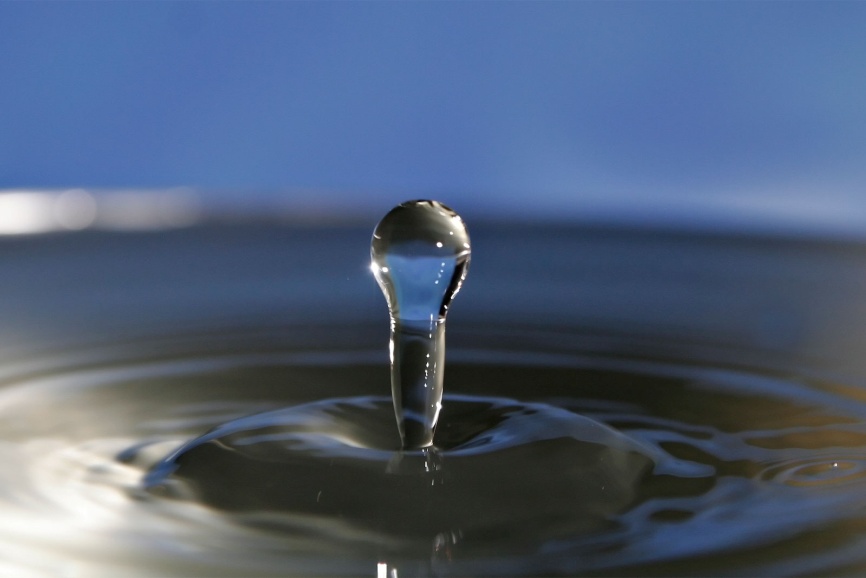 SPOSOBY OCHRONY CZYSTOŚCI WÓD
zabezpieczenie wód przed dostawaniem się do nich nawozów
stosowanie zamkniętych obiegów wodnych w produkcji przemysłowej
oczyszczanie ścieków: mechaniczne (usuwanie ciał stałych), chemiczne (odkażanie, wytrącanie, neutralizacja), biologiczne wykorzystanie mikroorganizmów, np. bakterii.
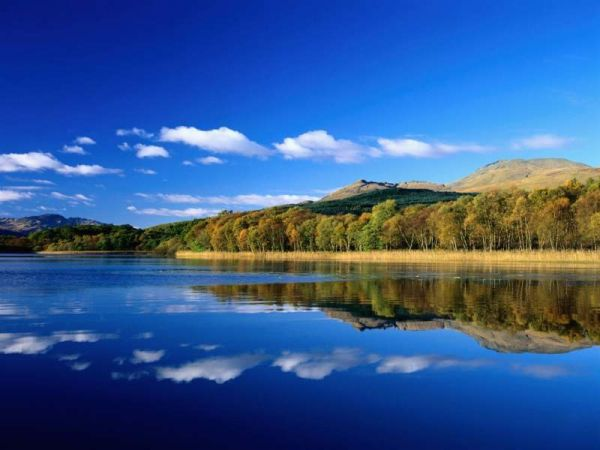 CIEKAWOSTKA!
Czy wiesz, że w Polsce tylko 20% zakupionych olejów samochodowych wraca w recyclingu z powrotem do rafinerii? Pozostałe 80% jest wylewana prosto do kanałów i gleby, która trafia bezpośrednio do rzek. 1l oleju zatruwa 40 000l wody!
P A M I Ę T A J !
Woda jest substancją niezwykłą, bardzo 
cenną i niezastąpioną, a jej występowanie
na Ziemi jest gwarantem życia oraz
wszelkiego rozwoju w środowisku
przyrodniczym.
POWIETRZE
CZYM SĄ ZANIECZYSZCZENIA POWIETRZA?
Zanieczyszczeniami powietrza są:
wszelkie substancje (gazy, ciecze, ciała stałe), które znajdują się w powietrzu atmosferycznym, ale nie są jego naturalnymi składnikami
substancje będące jego naturalnymi składnikami, ale występujące w znacznie zwiększonych ilościach.
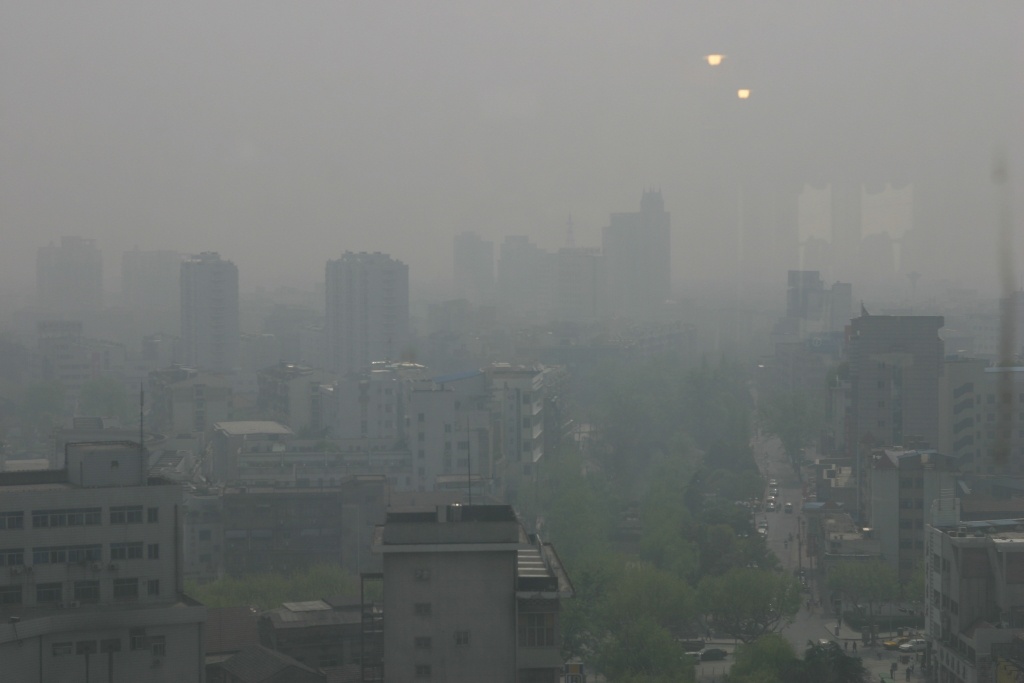 CZYM SĄ ZANIECZYSZCZENIA POWIETRZA?
1. Gazy i pary związków chemicznych, np. tlenki węgla (CO, CO2), siarki (SO2, SO3) i azotu (NOx), fluor (F), ozon (O3), radon (Rn), amoniak (NH3), węglowodory i ich pochodne chlorowe, fenole.
2. Drobne kropelki cieczy, np. kropelki zasad, kwasów, rozpuszczalników.3. Drobne ciała stałe, np. popioły, pyły, związki metali ciężkich, sadze, stałe związki organiczne, azbest, pestycydy.4. Mikroorganizmy, których ilość lub rodzaj nie jest charakterystyczny dla naturalnego składu powietrza, makroorganizmy (np. grzyby) wraz 
z produktami ich metabolizmu.
NATURALNE ZANIECZYSZCZENIA POWIETRZA
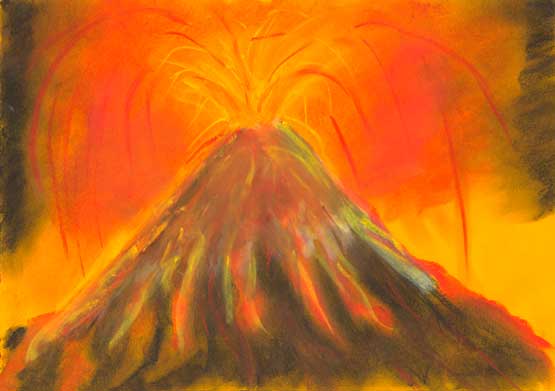 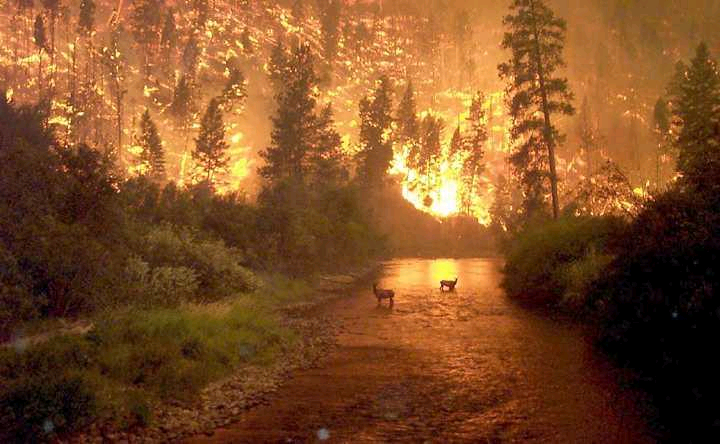 pożary lasów lub stepów
erupcje wulkaniczne
rozkład materii organicznej
pylenie pustyni lub przesuszonych gleb uprawnych
ANTROPOGENICZNEZANIECZYSZCZENIA POWIETRZA
Powstają one jako uboczny skutek działalności człowieka, związanej z:
przemysłem (elektrownie, huty, kopalnie i cementownie)
transportem
rolnictwem
górnictwem
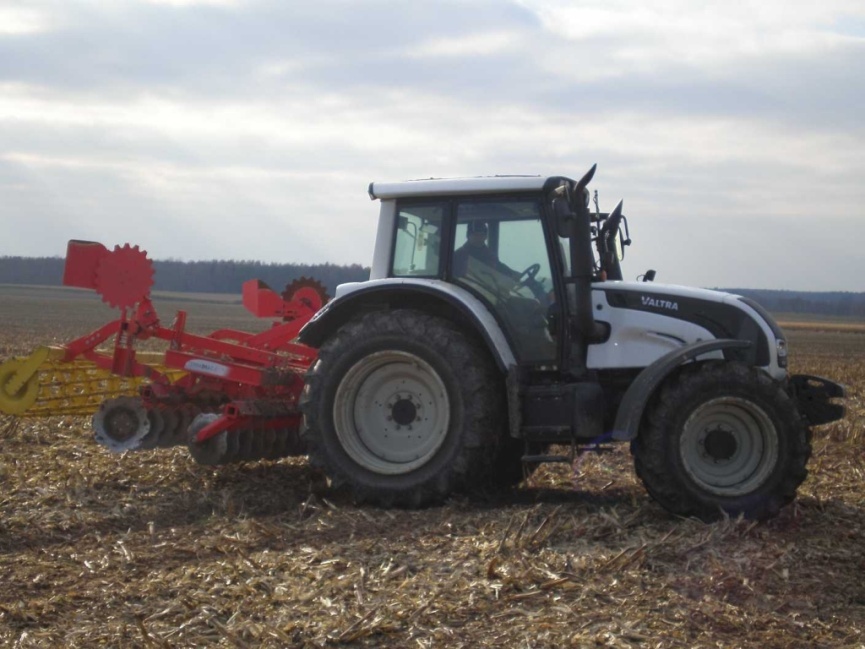 rolnictwo
Największe znaczenie ma spalanie paliw dla celów grzewczych, przemysłowych i transportowych. 
Z przemysłu pochodzą ponadto zanieczyszczenia związane z procesami technologicznymi, a także z awariami i wypadkami.
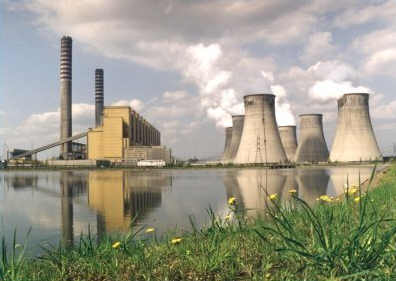 przemysł
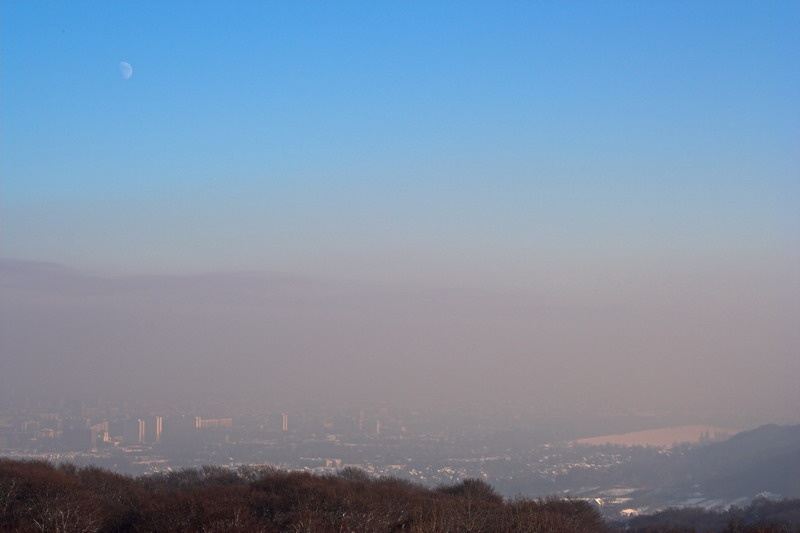 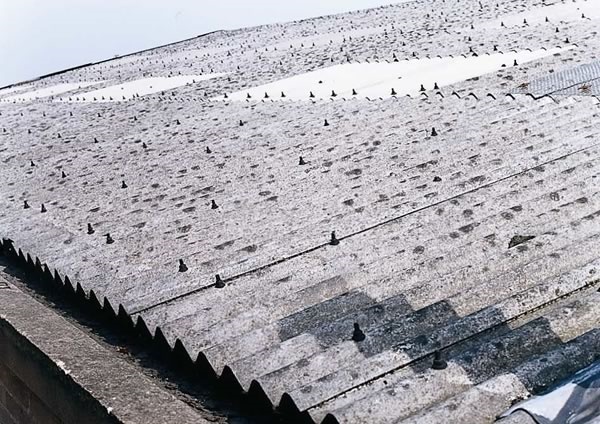 ły
Głównym antropogennym źródłem pyłów jest przemysł, zwłaszcza: 
energetyka
przemysł metalurgiczny
przemysł materiałów budowlanych (cementowy).
pyły  azbestu
Pyły powstają też przy tarciu. Są wśród nich niezwykle groźne, rakotwórcze włókienka azbestu.
GLOBALNE SKUTKI ZANIECZYSZCZENIA POWIETRZA
Efekt cieplarniany (zwany szklarniowym) – spowodowany jest emisją do atmosfery głównie dwutlenku węgla, metanu i freonów oraz tlenków węgla, azotu, węglowodorów pochodzących ze spalania paliwa.
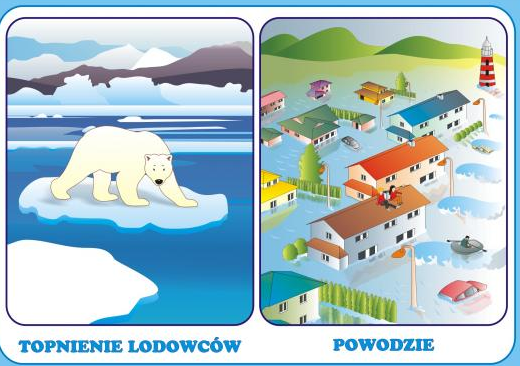 GLOBALNE SKUTKI ZANIECZYSZCZENIA POWIETRZA
Dziura ozonowa – powstaje w wyniku emitowania do atmosfery freonów (z urządzeń chłodniczych) i tlenków azotu, które łączą się z ozonem i niszczą go.
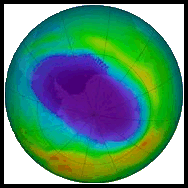 TRANSGRANICZNE SKUTKI ZANIECZYSZCZENIA POWIETRZA
kwaśne deszcze
 eutrofizacja, zakwaszenie gleb, jezior, rzek
 zmiany klimatyczne i meteorologiczne
Kwaśne deszcze – to opady atmosferyczne o pH niższym niż 5,6, które zawierają kwas siarkowy i azotowy. Skutkiem takich opadów jest: zakwaszenie gleby, niszczenie roślin, zabytków, u człowieka podrażnienie układu oddechowego, poparzenia. Na kwaśne opady są szczególnie wrażliwe ekosystemy wód śródlądowych.
LOKALNE SKUTKI ZANIECZYSZCZENIA POWIETRZA
choroby zwierząt i roślin, zdrowie ludzi i zwierząt
 korozja, destrukcja powierzchni budowlanych
 smogi miejskie
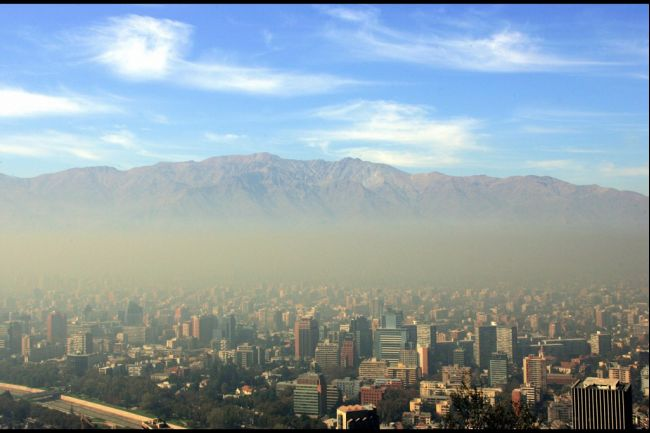 Smog – połączenie dymu i mgły lub pary:
fotochemiczny, typu „Los Angeles”, powstaje w klimacie tropikalnym lub subtropikalnym, głównie ze spalin samochodowych: węglowodorów, tlenków azotu i czadu; atakuje drogi oddechowe,
kwaśny (londyński) – są to mgły o silnie kwaśnym odczynie wywołanym obecnością kwasu siarkowego, tlenków siarki i azotu oraz sadzy; poraża drogi oddechowe, układ krążenia, powoduje nagłe zgony.
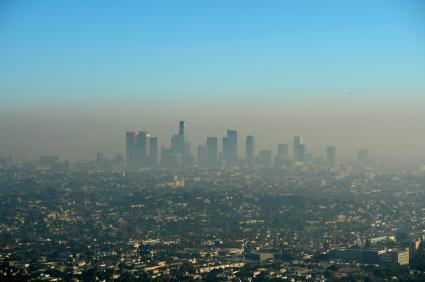 SPOSOBY OCHRONY POWIETRZA
zakładanie filtrów na kominy
stosowanie katalizatorów w pojazdach
stosowanie bezsiarkowych, bezołowiowych paliw
kontrole instytucji przemysłowych
wprowadzenie urządzeń oczyszczających
stosowanie technologii przyjaznych środowisku
likwidacja hałd emitujących gazy i pyły,
zakładanie pasów zieleni
korzystanie z transportu publicznego
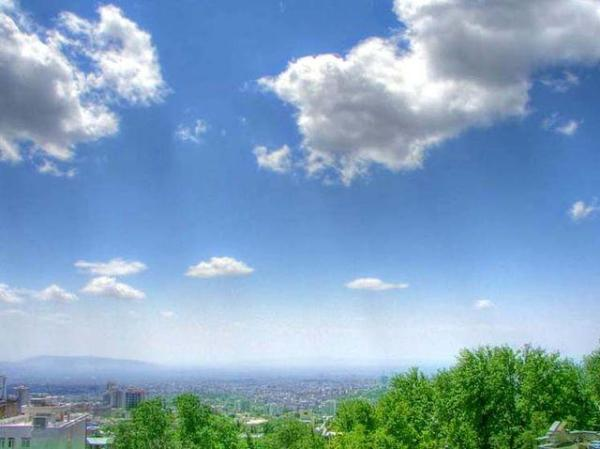 SPOSOBY OCHRONY POWIETRZA
wykorzystywanie alternatywnych źródeł   energii
ograniczanie ilości tlenku węgla (IV) emitowanego do atmosfery stosując tzw. czyste źródła energii np. elektrownie wodne,
ograniczanie ruchu samochodowego i wprowadzanie pojazdów elektrycznych
ograniczenie stosowania środków owadobójczych i chwastobójczych.
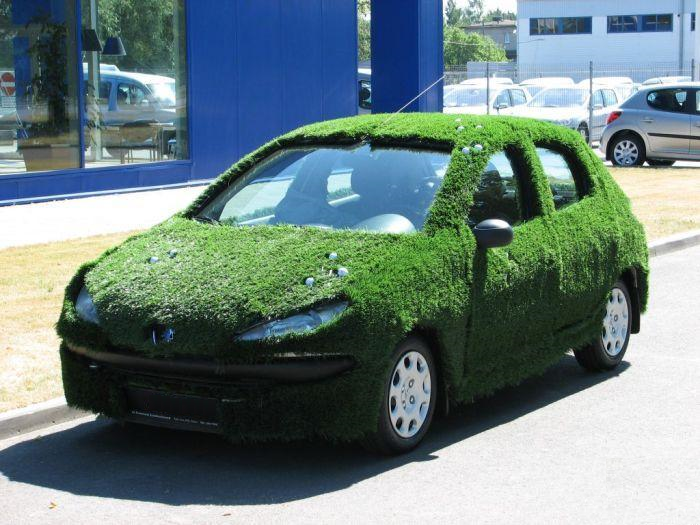 PODSUMOWANIE
Głównymi źródłami zanieczyszczenia powietrza są zakłady przemysłowe, piece w domach oraz spaliny samochodów.

  Zanieczyszczenia powietrza przedostają się do wody oraz gleby, powodując na przykład uszkodzenia i obumieranie roślin oraz zatrucia zwierząt.
DZIĘKUJEMY ZA UWAGĘ
                                                      
Lucyna Król
Elżbieta Bargieł
Elżbieta Bernacka
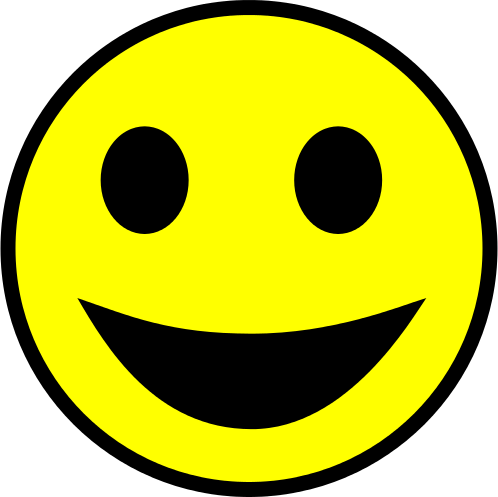